Решение задач по теме: «Многогранники : Призма».
Призма
: основания – равные n – угольники, лежащие в параллельных плоскостях, боковые грани – параллелограммы.
Наклонная – боковые грани – параллелограммы.
HH1 – высота призмы
AH (k) – боковое ребро призмы
FMNPD – сечение, перпендикулярное боковому ребру
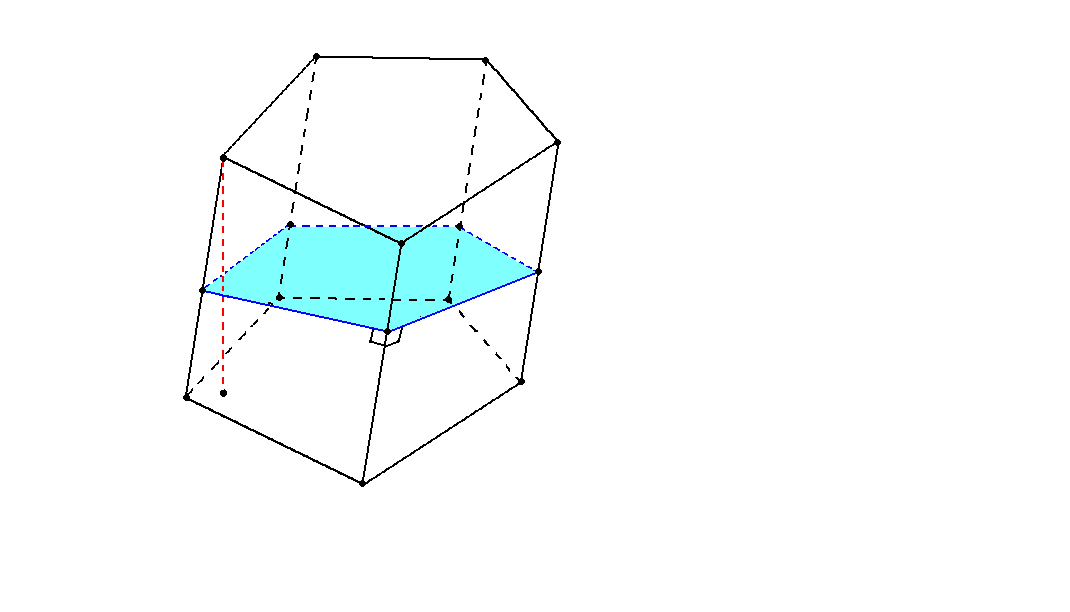 H
M
N
k
P
F
D
H1
A
НАХОЖДЕНИЕ ТОЧКИ ПЕРЕСЕЧЕНИЯ ПРЯМОЙ С ПЛОСКОСТЬЮ ГРАНИ КУБА
D1
C1
B1
A1
D
C
A
B
X
Дан куб ABCDA1B1C1D1. На его ребре ВВ1 дана точка M. Найти точку пересечения прямой C1M с плоскостью грани куба ABCD.
M
Построение:
Продолжаем C1M и BC до пересечения в точке X, которая и есть искомая точка пересечения прямой C1M с плоскостью грани ABCD.
A
A
A
A
B
B
B
B
C
C
C
C
На каком рисунке изображено сечение куба плоскостью ABC?
1
2
3
4
ПОСТРОЕНИЕ СЕЧЕНИЯ КУБА ПЛОСКОСТЬЮ, ПРОХОДЯЩЕЙ ЧЕРЕЗ ЗАДАННЫЕ ТОЧКИ
B1
C1
M
D1
A1
N
B
C
A
D
Построить сечение куба плоскостью, проходящей через точки A1, М, N  MD1C1 и NDD1.
Построение:
1. A1M
2. A1N
3. MN
4. A1 M N – искомое сечение
ПОСТРОЕНИЕ ЛИНИИ ПЕРЕСЕЧЕНИЯ СЕКУЩЕЙ ПЛОСКОСТИ С ПЛОСКОСТЬЮ НИЖНЕГО ОСНОВАНИЯ КУБА
B1
C1
M
D1
A1
N
B
C
A
D
Y
X
Найти линию пересечения секущей плоскости с плоскостью нижнего основания куба.
1. MNCD=X
2. A1NAD=Y
3. XY
4. XY – искомая линия пересечения секущей плоскости с плоскостью нижнего основания куба
ПОСТРОЕНИЕ СЕЧЕНИЯ КУБА ПЛОСКОСТЬЮ, ПРОХОДЯЩЕЙ ЧЕРЕЗ ЗАДАННЫЕ ТОЧКИ
X
B1
N
M
C1
Z
D1
A1
K
R
B
C
P
A
Q
D
Y
Построить сечение куба плоскостью, проходящей через точки: МA1В1, N B1C1, K CC1
Построение
1. MN.
2. MN D1C1=X
3. NK, XK
4. XK DC=P
5. KP DD1=Y
6. MN A1D1 =Z
7. YZ
8. YZ AD =Q
9. YZ AA1 =R
10. QP, RM
11. MNKPQR – искомое сечение
Задача № 1
D1
План:
 1) Доказать, что
 ∆ BDD1- прямоуг.
 2) Найти BD из ABCD
 3) Из ∆ BDD1 
      найти < DD1B.
 4) Из ∆ ВDD1
      найти DD1.
C1
B1
A1
?
?
?
D
С
45º
5
?
5
А
12
В
Задача № 1
Решение:
1) ∆ BDD1-прямоуг.,
т.к. DD1┴ пл. ABC 
(по усл. паралл-д –
прямоугольный).
2) ∆ ABD – прямоуг.
     BD² = AB²+ AD² -
 по т. Пифагора.
BD = √ 12² + 5² = 13 см.
3) <DD1B= 90º - 45º= 45º.
4) ∆ BDD1 < B =<D1=45º→
∆ BDD1- равнобедренн.
DD1= DB = 13 см =ВВ1.
D1
C1
B1
A1
13
45º
13
D
С
45º
5
А
В
12
Задача № 2
А1
План:
1) доказать:
   ∆АА1В- прямоуг.
найти А1В;
3)доказать: А1В=ВС1;
4) найти по формуле Герона S ∆A1C1B
S=√p (p-a) (p -b) (p -c)
где p=1/2(a+b+c).
С1
В1
6
А
С
8
В
Задача № 2
А1
Решение:
∆АА1В- прямоуг.
Т.к. АА1┴ пл. АВС
(по усл. призма правильная)
2) А1В=√АА1²+АВ²- по 
Т. Пифагора.
А1В=√6²+8²=10
3) А1В=ВС1; т.к. ∆АА1В=∆ВСС1
- по двум катетам.
4) по формуле Герона S ∆A1C1B
S=√p (p-a) (p -b) (p -c),
где p=1/2(a+b+c)=1/2(10+10+8)=14
S=√14*(14-10)*(14-10)*(14-8)=
=√14*4*4*6=4*2√21=8√21 см²
Ответ:S=8√21 см²
С1
В1
6
А
С
8
В
№ 3.
Основанием прямого параллелепипеда является ромб с диагоналями 10 см и 24 см, а высота параллелепипеда 10 см. Найдите большую диагональ параллелепипеда.
С1
D1
А1
В1
10 см
?
D
С
10
24
А
В
8
8
F
№ 4.
Основанием прямой призмы является равнобедренная трапеция с основаниями 25 см и 9 см и высотой 8 см. Найдите двугранные углы при боковых ребрах призмы.
D1
С1
А1
В1
9
9
D
С
8
А
H
25
В
№ 5.
Сторона основания правильной треугольной призмы равна 8 см, боковое ребро равно 6 см. Найдите площадь сечения, проходящего через сторону верхнего основания и противолежащую вершину нижнего основания.
С1
8
А1
8
8
8
В1
6
10
С
А
В
64
64
№ 6.
Через два противолежащих ребра проведено

сечение, площадь которого равна            см2. Найдите ребро куба и его диагональ.
D1
С1
В1
А1
a
S=
D
С
a
a
А
В
a 2
300
a
?
a
Диагональ правильной четырехугольной призмы образует с плоскостью боковой грани угол в 300. Найдите угол между диагональю и плоскостью основания.
№ 7.
a
D1
С1
А1
В1
2a
D
С
А
В
За решение двух задач оценка: «5»одна задача : «4»две задачи , но не полностью : «3»
Удачи!!!